PROGRAMACIÓN APLICADA A LA INGENIERÍA
INGENIERÍA AERONÁUTICA

Redes Neuronales
PROGRAMACIÓN APLICADA A LA INGENIERÍA
INGENIERÍA AERONÁUTICA

Redes Neuronales
Neurona y redes neuronales biológicas
Propiedades emergentes
Neurona y redes neuronales artificiales
Perceptrón
Ley de aprendizaje
Perceptrón multicapa
Backpropagation
Otras configuraciones de redes
Bibliografía
Neurona biológica
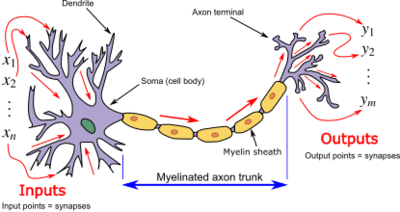 Neurona biológica
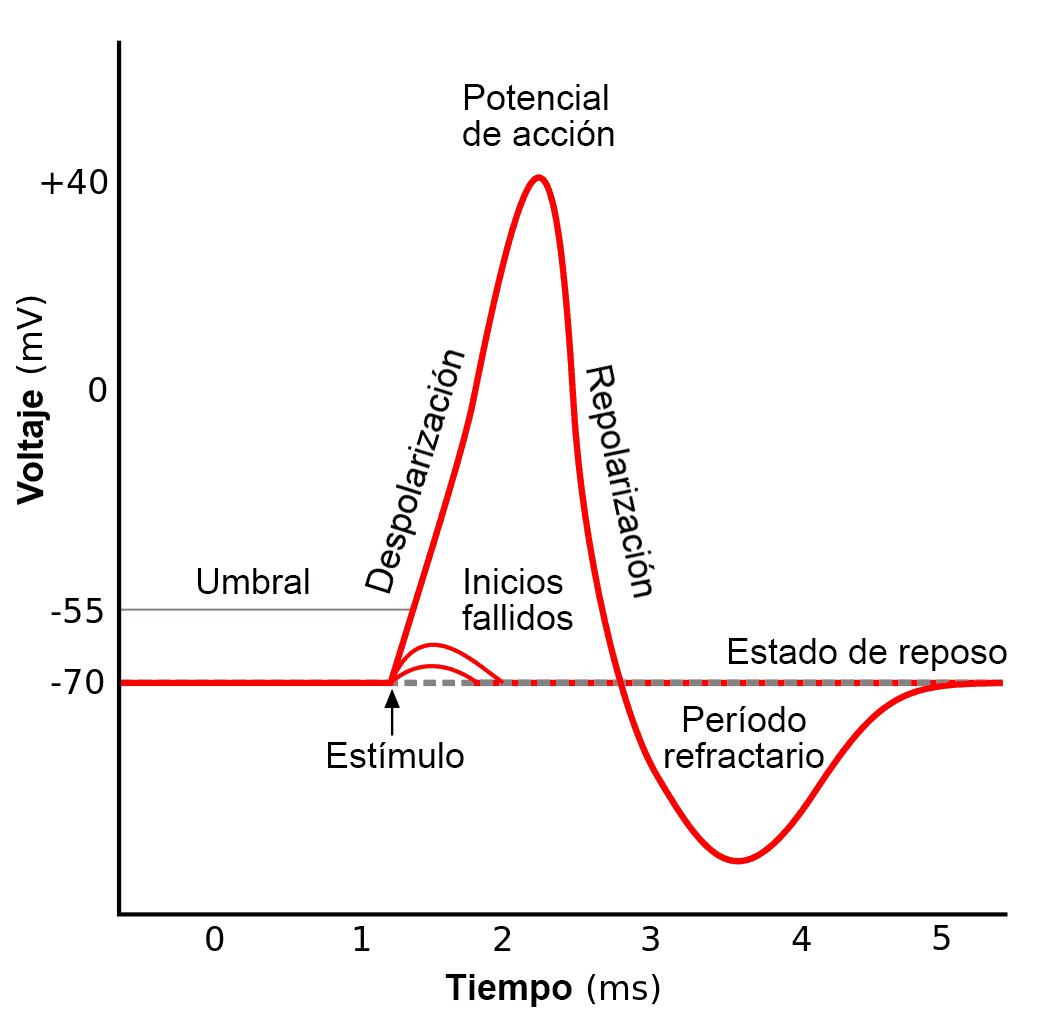 El impuso nervioso se dirige siempre del soma al axón
Red Neuronal biológica
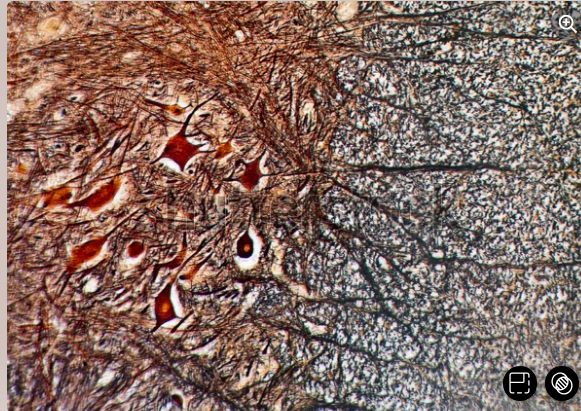 Tejido nervioso de mamífero bajo microscopio óptico (60x)
Red Neuronal biológica
Cerebro humano: colección de un gran número de neuronas altamente interconectadas
10^11 neuronas
10^4 sinapsis cada neurona
60^12 conexiones totales
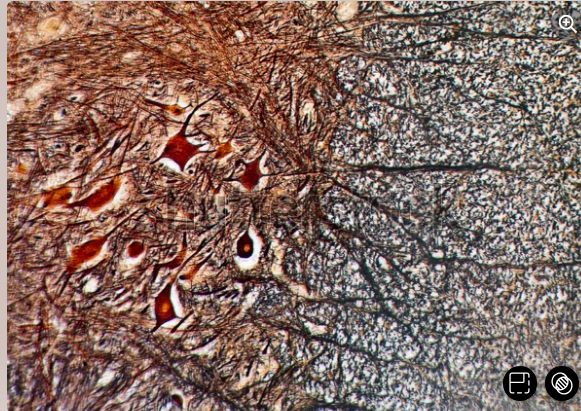 La funcionalidad de la red neuronal está dada por la organización de las neuronas y la intensidad de la conexión sináptica.
Tejido nervioso de mamífero bajo microscopio óptico (60x)
Propiedades Emergentes
Funciones específicas:
Discriminación,
Organización,
…
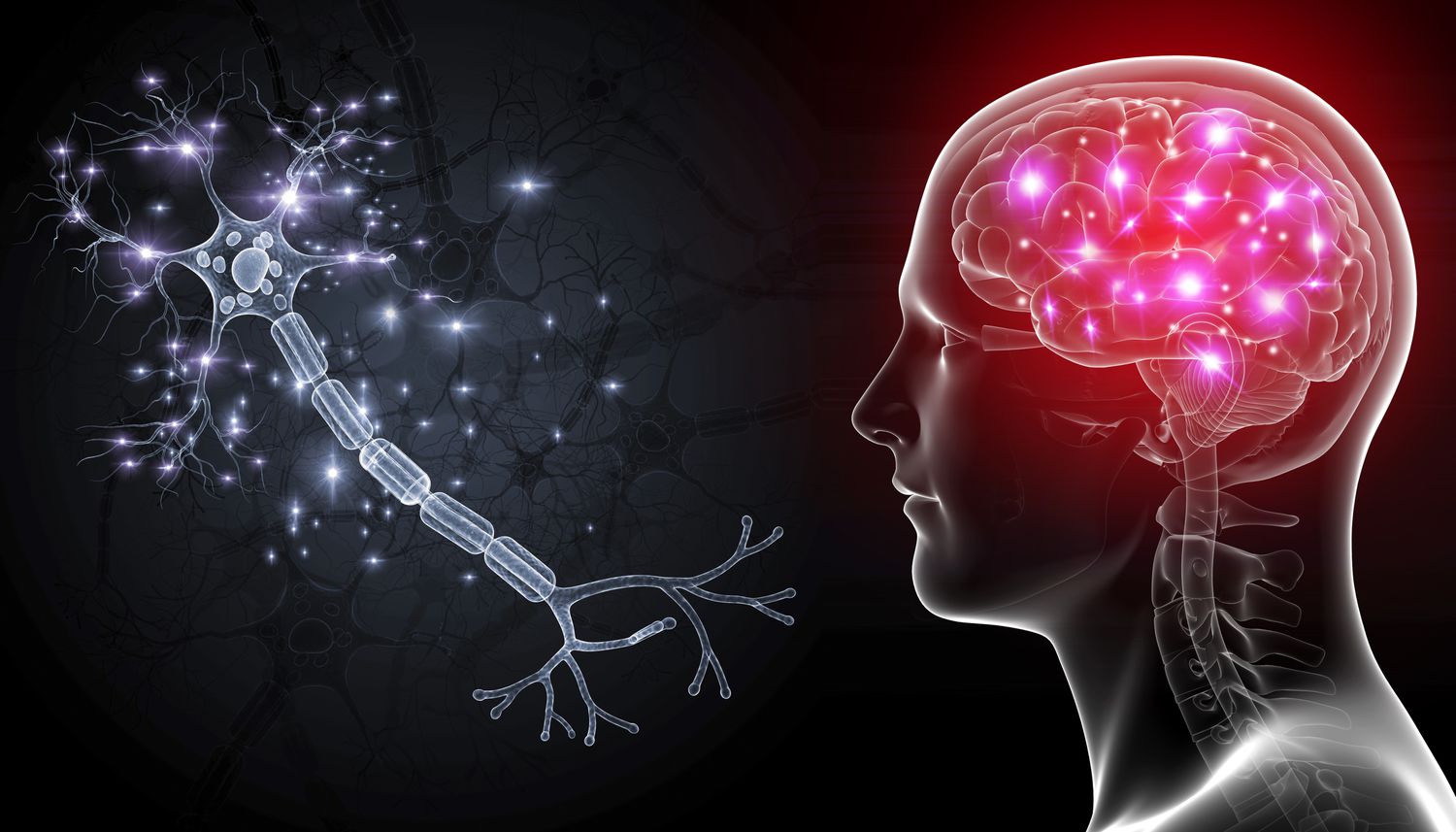 metabolismo
Responder a estímulos
aprendizaje
conciencia
Moral
Auto-organización
Conciencia
Vida biológica
Funciones de las ANN
Las propiedades emergentes ocurren cuando una entidad compleja tiene propiedades o comportamientos que las partes individuales no tienen por sí mismas y que aparecen producto de la interacción entre las partes.
Neurona artificial
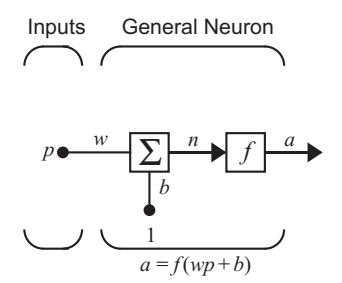 Neurona artificial
La neurona y la red neuronal mapea entradas en salidas
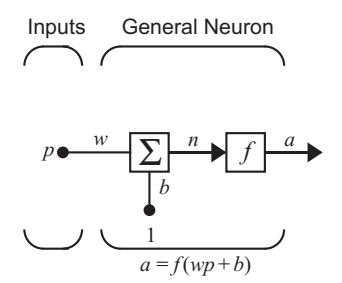 Respuesta al estímulo: depende del estímulo o entrada, del peso sináptico y de la función de activación
estímulo
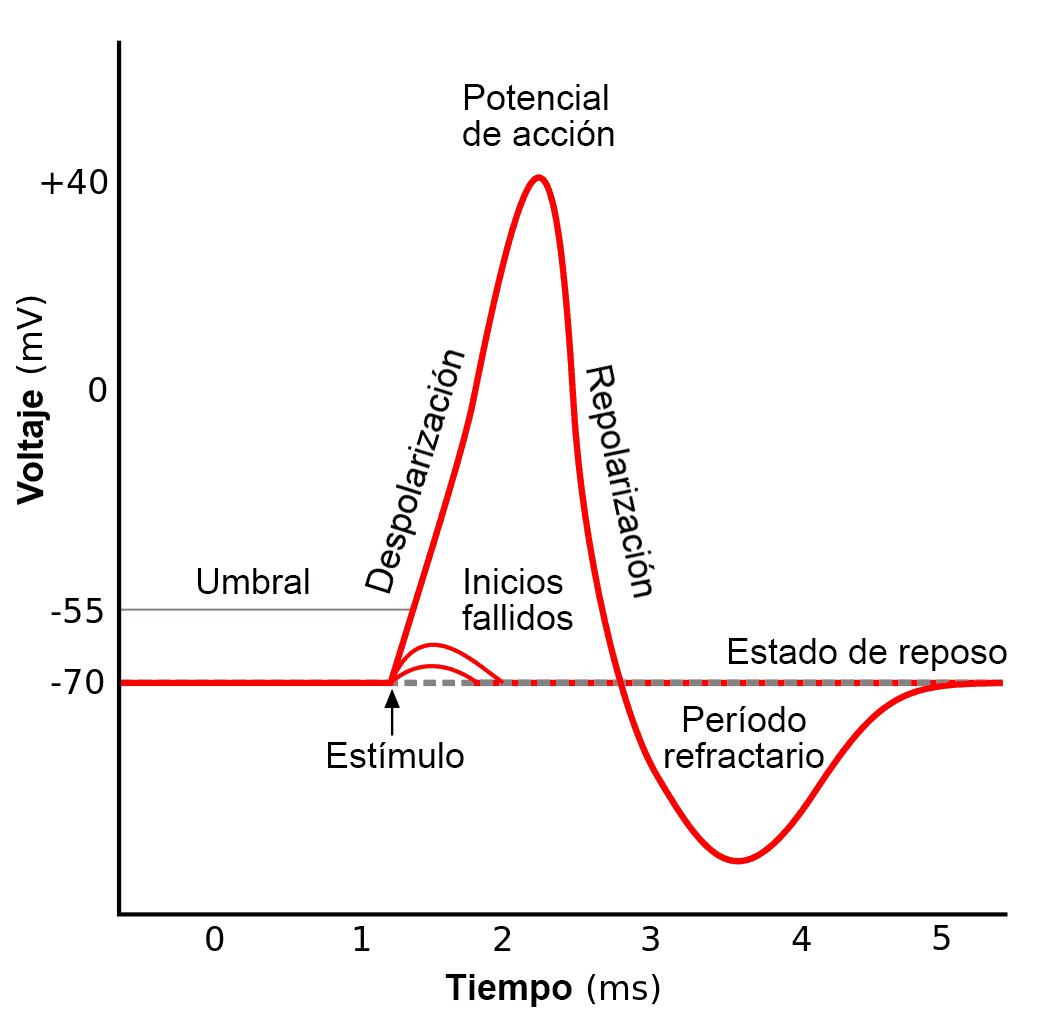 Función de activación o transferencia de la neurona
Peso sináptico, ponderación: Importancia relativa del estímulo para la neurona
Neurona artificial
La neurona y la red neuronal mapea entradas en salidas
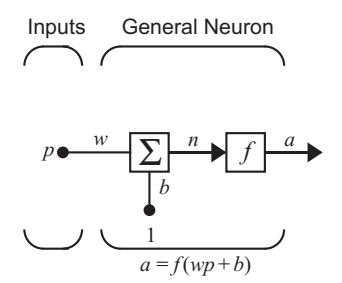 Respuesta al estímulo: depende del estímulo o entrada, del peso sináptico y de la función de activación
estímulo
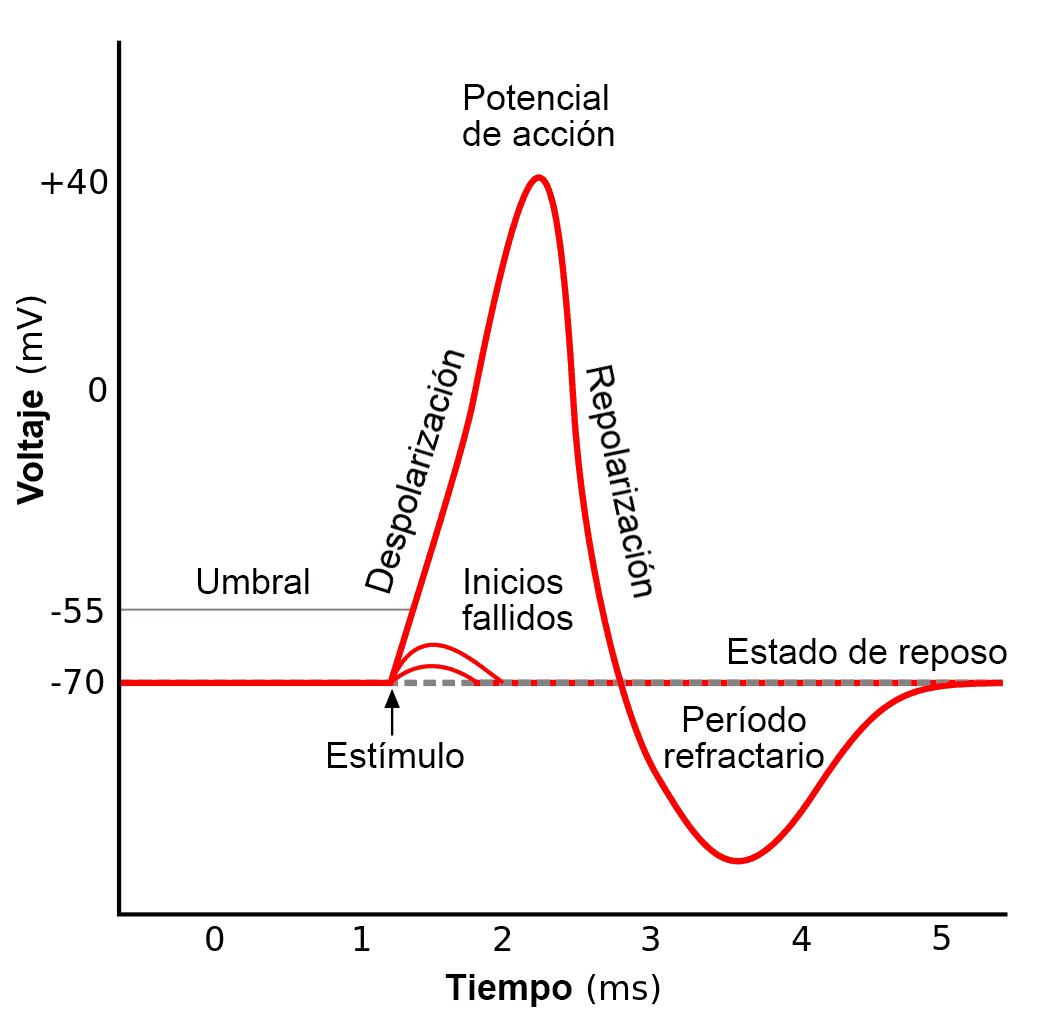 Función de activación o transferencia de la neurona
Peso sináptico, ponderación: Importancia relativa del estímulo para la neurona
En general, se selecciona f y se ajusta por “aprendizaje” el parámetro w (y b) para que la red cumpla el objetivo específico
Neurona artificial
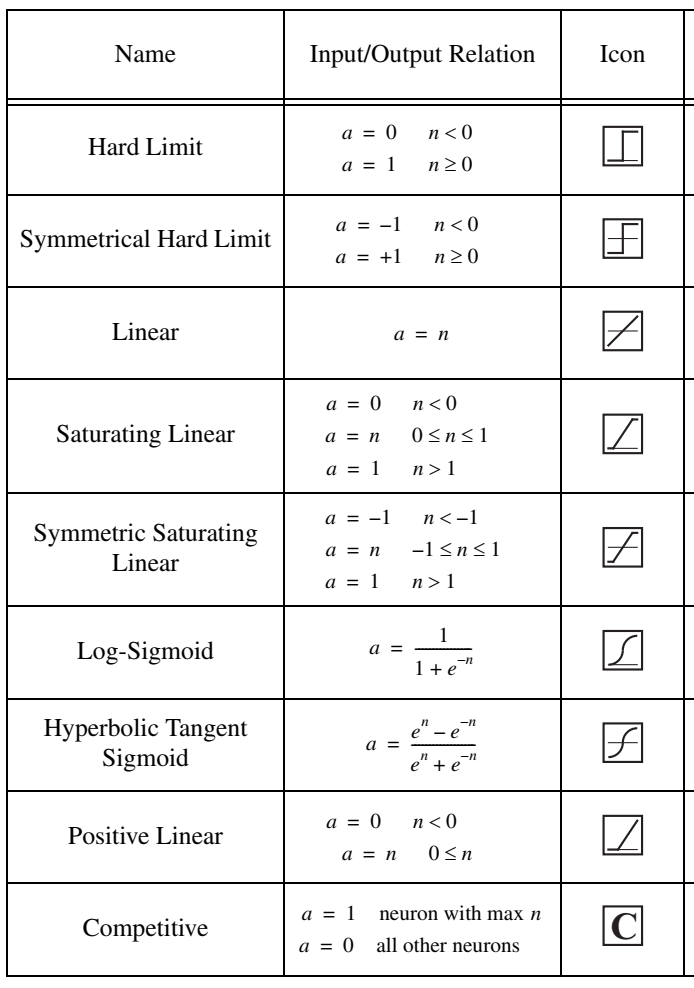 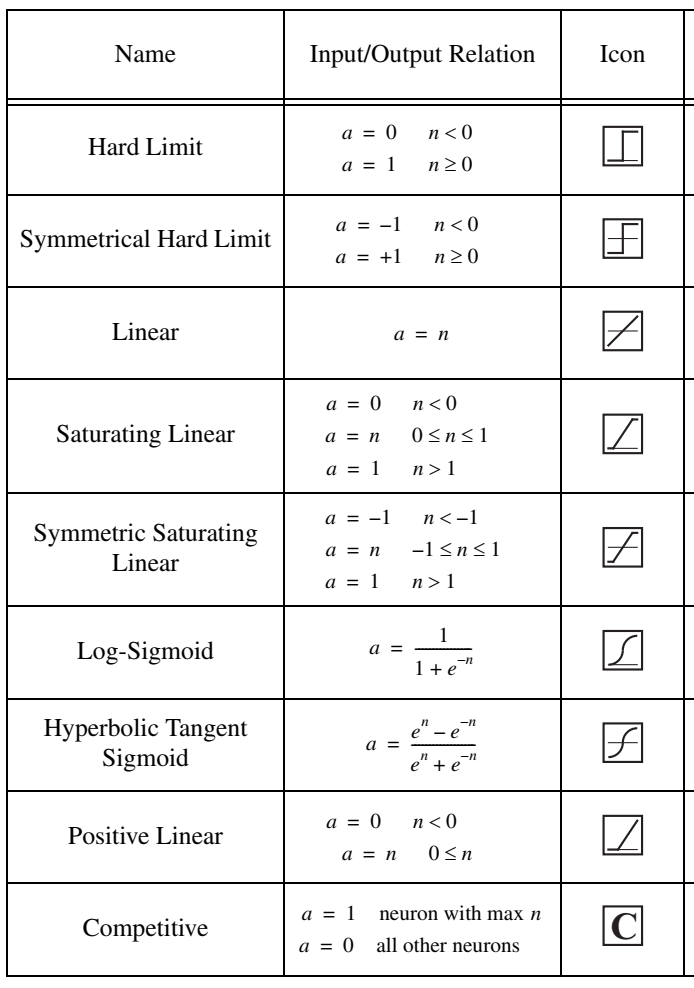 ReLu
En general, se selecciona f y se ajusta por “aprendizaje” el parámetro w (y b) para que la red cumpla el objetivo específico
Neurona artificial
Múltiples entradas
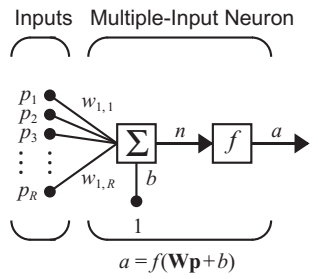 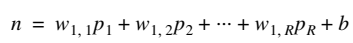 Se implementa como operación matricial
Neurona artificial
Consigna: programar una neurona de dos entradas y una salida con la función de activación hardlim y pesos sinápticos aleatorios
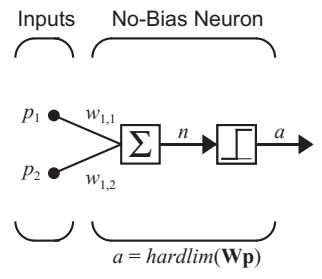 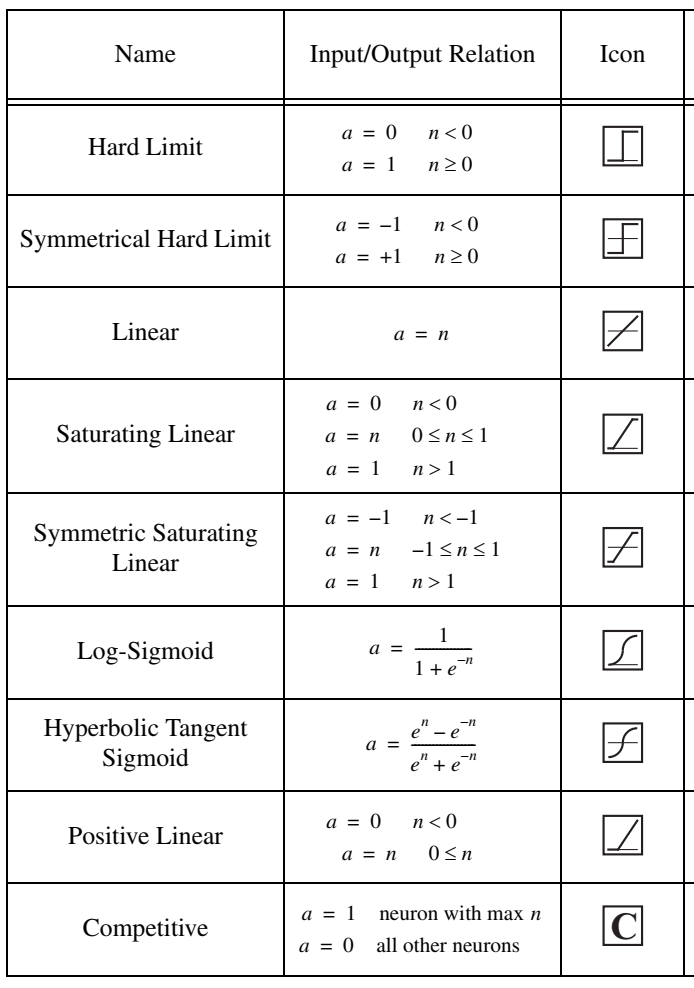 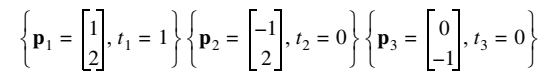 Red Neuronal (Artificial)
Múltiples entradas y múltiples neuronas que reciben todas los mismos estímulos
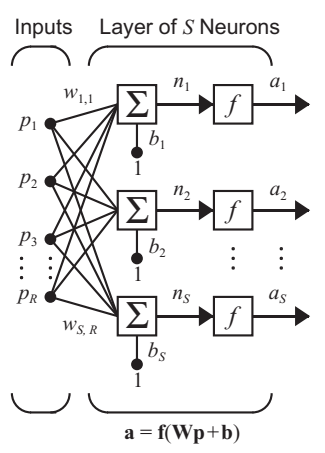 W es una matriz de pesos sinápticos
Red Neuronal (Artificial)
Múltiples entradas y múltiples neuronas que reciben todas los mismos estímulos
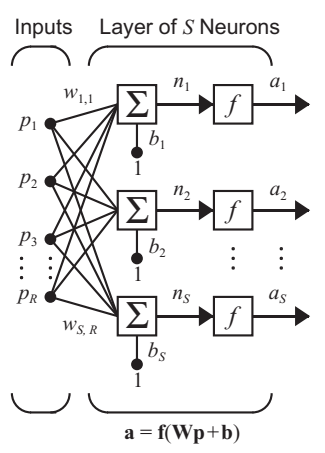 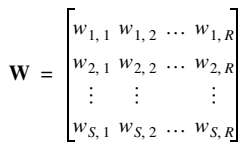 W es una matriz de pesos sinápticos
Red Neuronal (Artificial)
Múltiples capas de neuronas
Capas ocultas
Capa de salida
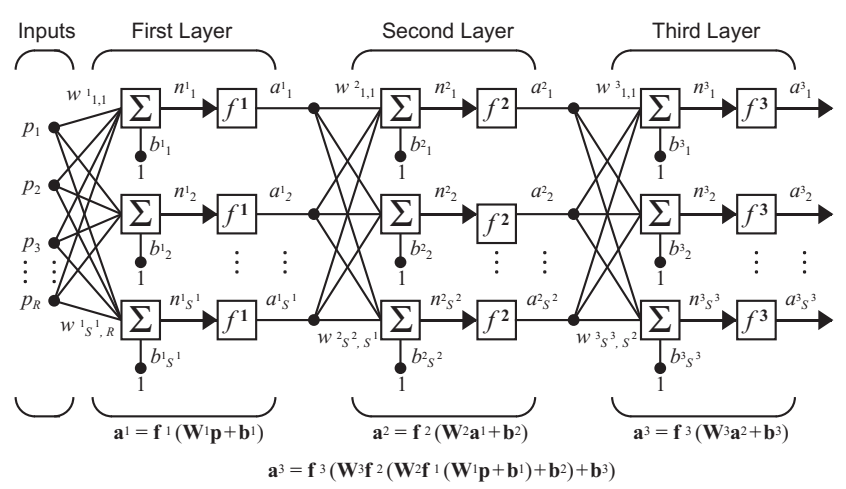 El número de neuronas en capas ocultas es un parámetro a optimizar, no conocido a priori
Implementación de ANN
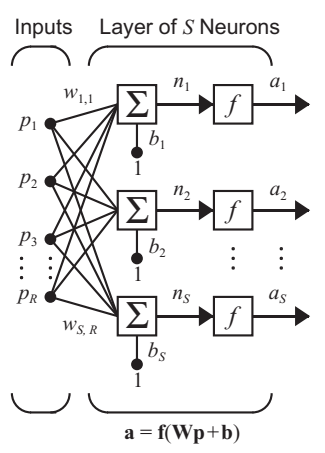 Se selecciona f y se ajusta por “aprendizaje” el parámetro w (y b) para que la red cumpla el objetivo específico
Perceptrón
Perceptrón
Aprendizaje o Entrenamiento
Definición: modificar los pesos sinápticos hasta la convergencia del proceso
La convergencia del proceso se manifiesta en la reproducción de un set de aprendizaje o entrenamiento con la configuración de la ANN obtenida
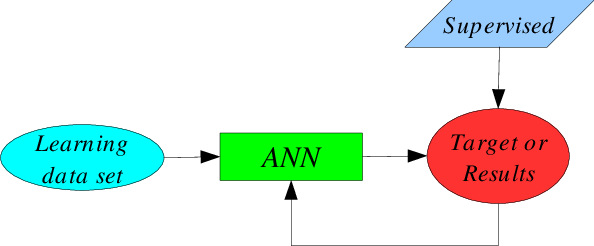 Perceptrón
Aprendizaje o Entrenamiento
Definición: modificar los pesos sinápticos hasta la convergencia del proceso
La convergencia del proceso se manifiesta en la reproducción de un set de aprendizaje o entrenamiento con la configuración de la ANN obtenida
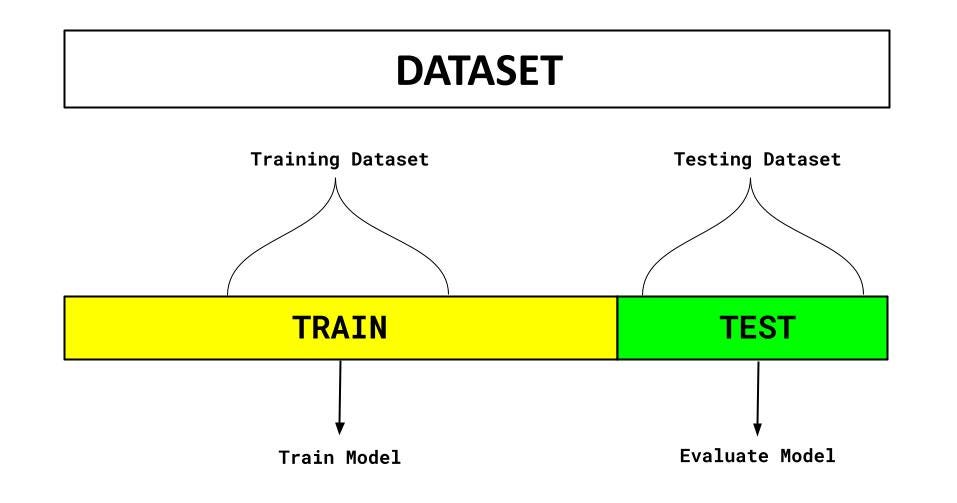 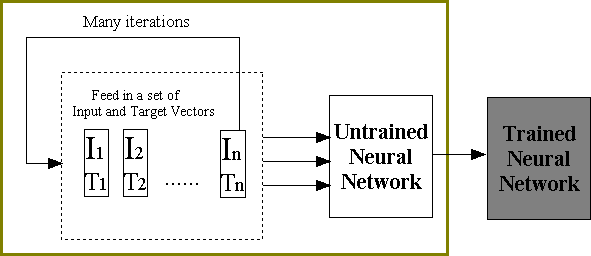 Perceptrón
Aprendizaje o Entrenamiento
Definición: modificar los pesos sinápticos hasta la convergencia del proceso
La convergencia del proceso se manifiesta en la reproducción de un set de aprendizaje o entrenamiento con la configuración de la ANN obtenida
Resultado obtenido al procesar un patrón del set de entrenamiento
Error de reproducción
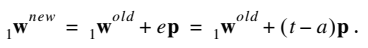 Patrón procesado por el perceptrón
Valores  iniciales de peso sináptico
Target, resultado a obtener del set de entrenamiento
Nuevos valores de peso sináptico
Perceptrón
Consigna: calcular los errores y nuevos pesos sinápticos del caso implementado ¿Cuántas épocas requiere el aprendizaje de los patrones?
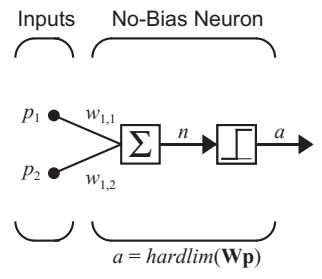 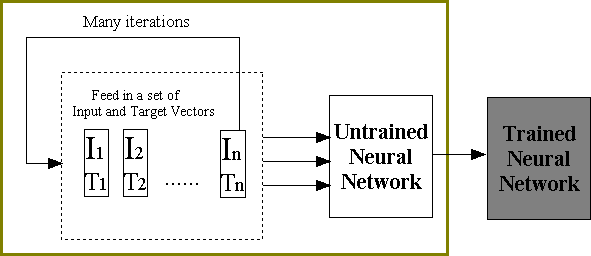 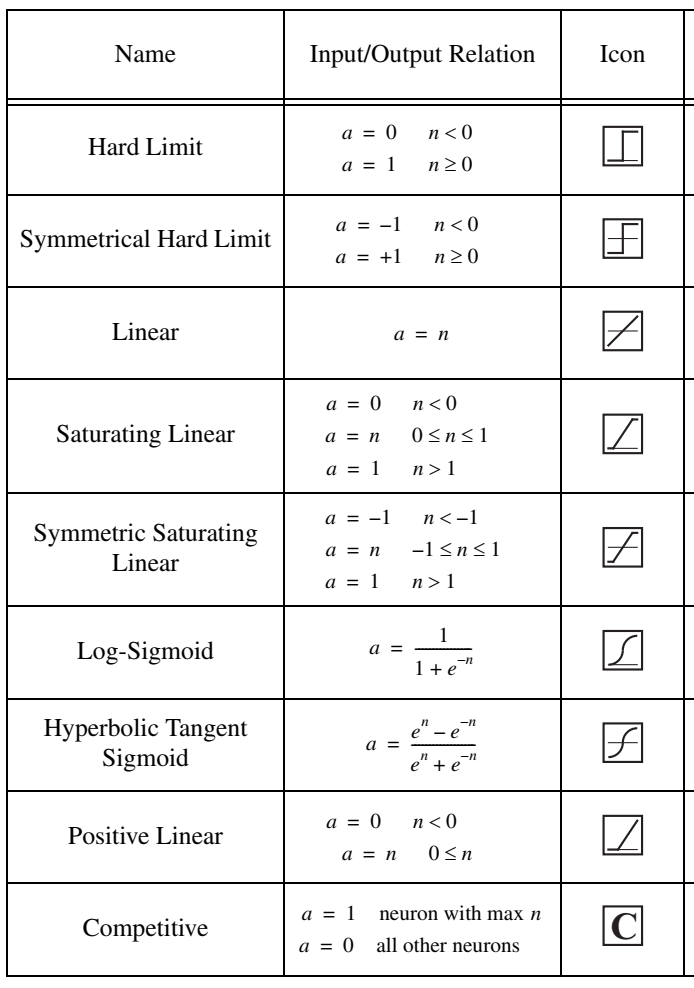 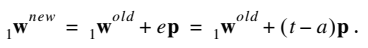 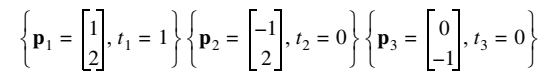 Perceptrón
Caso de Estudio
Implementar un perceptrón de una neurona para reproducir el set:
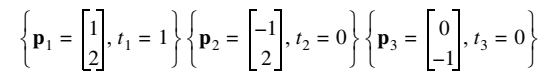 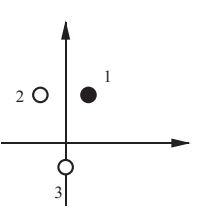 Perceptrón
Caso de Estudio
Implementar un perceptrón de una neurona para reproducir el set:
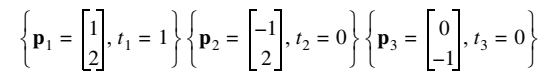 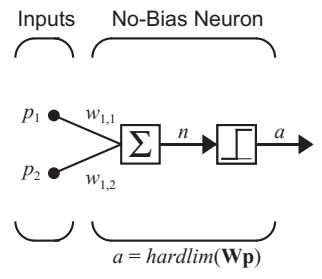 Perceptrón
Caso de Estudio
Implementar un perceptrón de una neurona para reproducir el set:
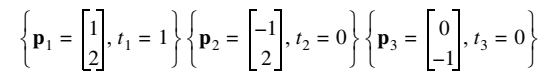 Algoritmo
Inicializar aleatoriamente la matriz de pesos sinápticos
Entrenar la ANN con los datos de entrenamiento
Procesar un patrón de entrenamiento
Aplicar la regla de aprendizaje
Repetir el entrenamiento hasta entrenar y aprender todos los patrones del set
Procesar los datos de prueba o validación de la red
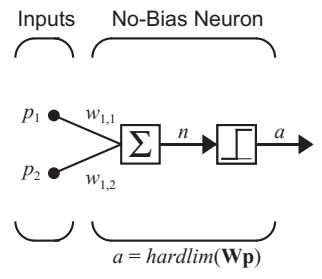 Perceptrón
Caso de Estudio
Implementar un perceptrón de una neurona para reproducir el set:
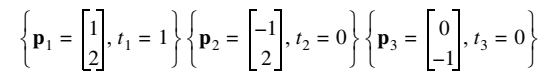 Algoritmo
Inicializar aleatoriamente la matriz de pesos sinápticos
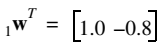 Perceptrón
Caso de Estudio
Implementar un perceptrón de una neurona para reproducir el set:
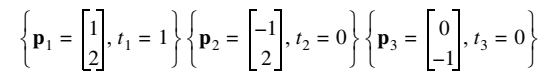 Algoritmo
Entrenar la ANN con los datos de entrenamiento
Procesar un patrón de entrenamiento
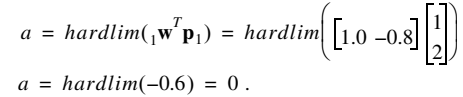 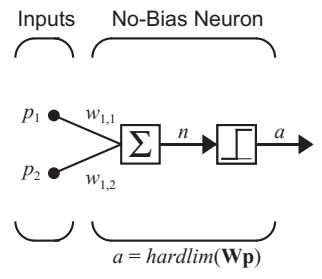 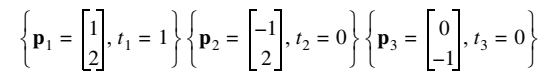 Perceptrón
Caso de Estudio
Implementar un perceptrón de una neurona para reproducir el set:
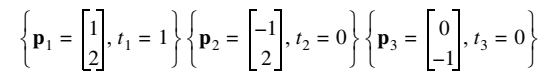 Algoritmo
Entrenar la ANN con los datos de entrenamiento
Aplicar la regla de aprendizaje
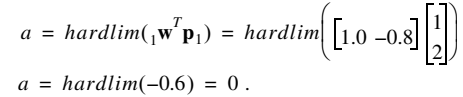 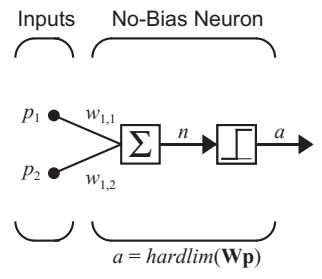 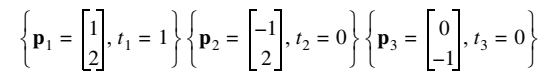 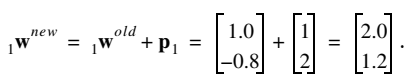 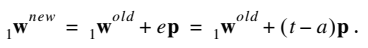 Perceptrón
Caso de Estudio
Implementar un perceptrón de una neurona para reproducir el set:
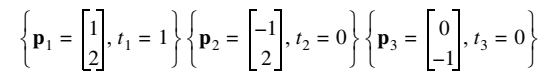 Algoritmo
Entrenar la ANN con los datos de entrenamiento
Procesar un patrón de entrenamiento
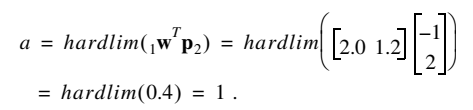 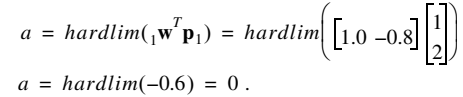 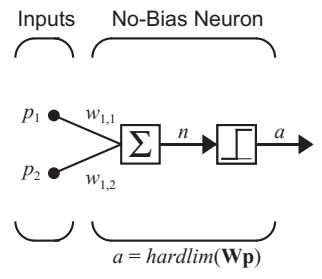 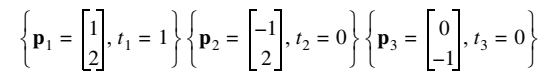 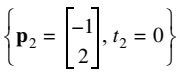 Perceptrón
Caso de Estudio
Implementar un perceptrón de una neurona para reproducir el set:
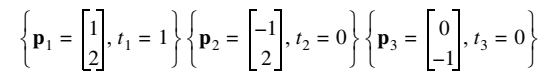 Algoritmo
Entrenar la ANN con los datos de entrenamiento
Aplicar la regla de aprendizaje
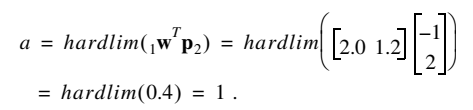 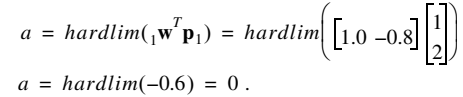 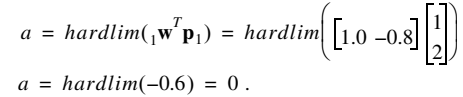 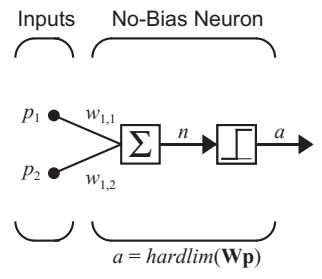 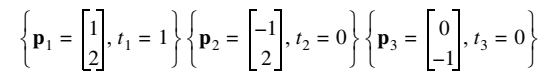 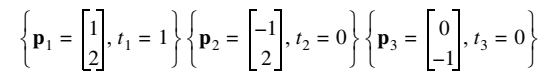 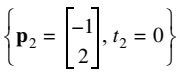 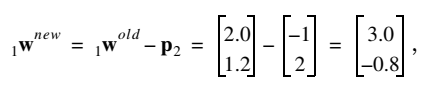 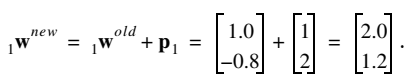 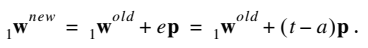 Perceptrón
Caso de Estudio
Implementar un perceptrón de una neurona para reproducir el set:
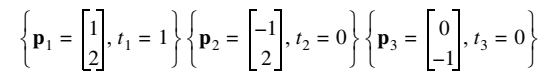 Algoritmo
Entrenar la ANN con los datos de entrenamiento
Procesar un patrón de entrenamiento
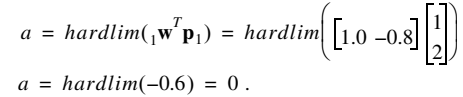 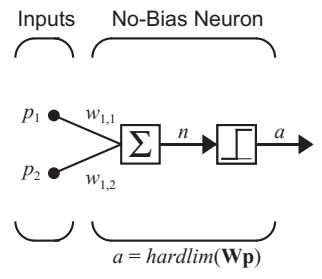 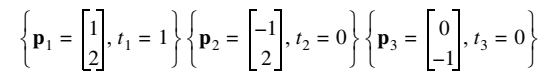 Perceptrón
Caso de Estudio
Implementar un perceptrón de una neurona para reproducir el set:
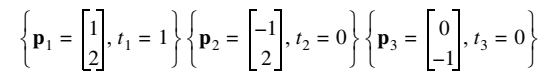 Algoritmo
Entrenar la ANN con los datos de entrenamiento
Aplicar la regla de aprendizaje
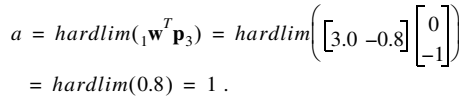 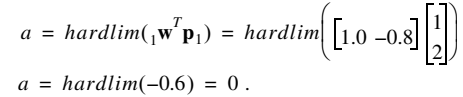 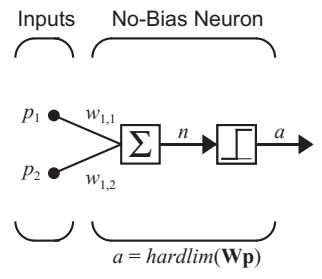 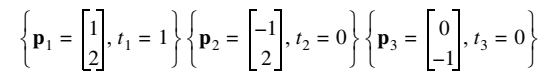 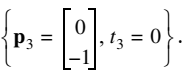 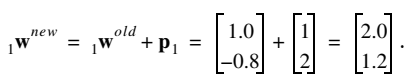 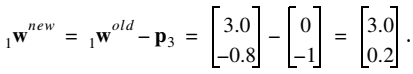 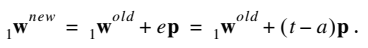 Perceptrón
Caso de Estudio
Implementar un perceptrón de una neurona para reproducir el set:
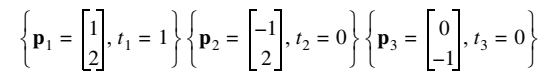 Algoritmo
Entrenar la ANN con los datos de entrenamiento
Aplicar la regla de aprendizaje
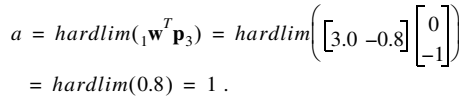 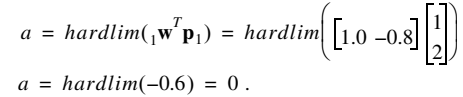 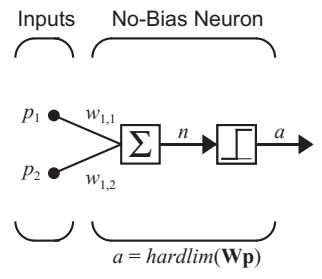 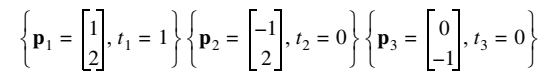 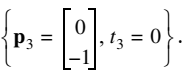 Recorridos todos los datos de entrenamiento se completa una ÉPOCA
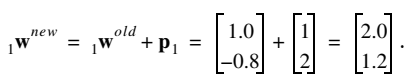 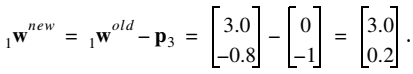 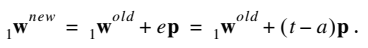 Perceptrón
Caso de Estudio
Implementar un perceptrón de una neurona para reproducir el set:
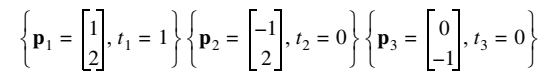 Interpretación gráfica
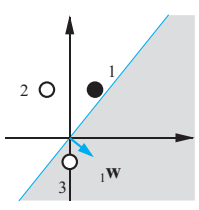 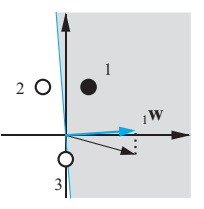 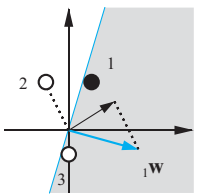 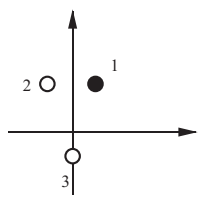 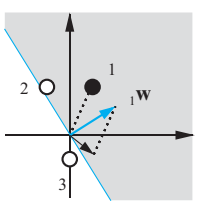 Perceptrón
Caso de Estudio
Implementar una red perceptrón de una neurona para reproducir la función lógica AND
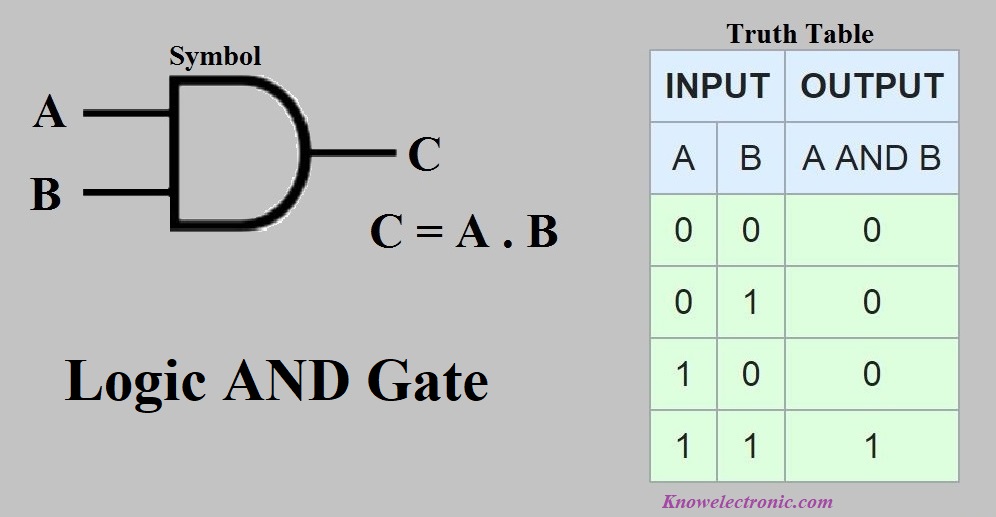 Perceptrón
Caso de Estudio
Implementar una red perceptrón de una neurona para reproducir la función lógica AND
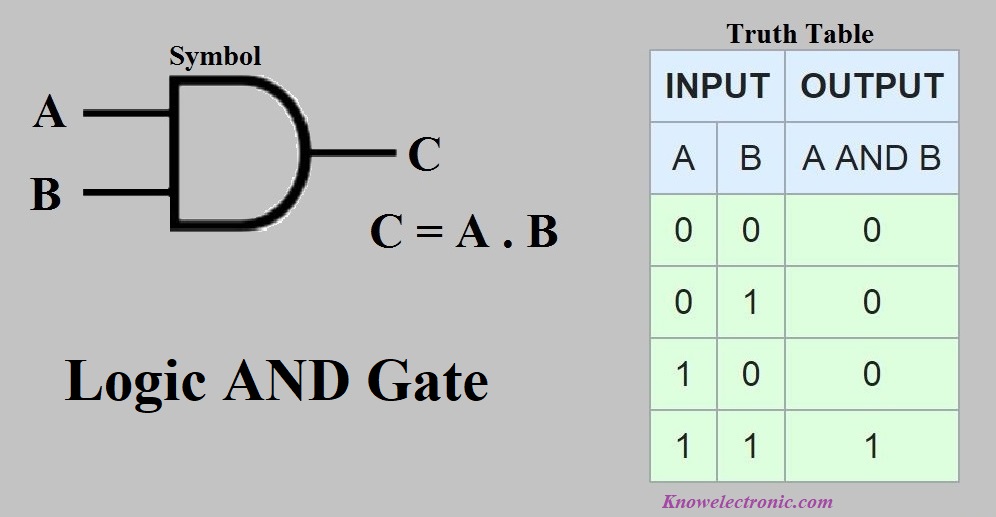 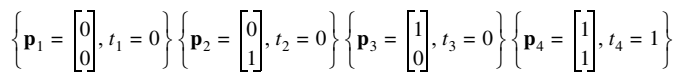 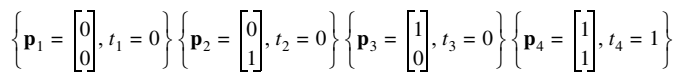 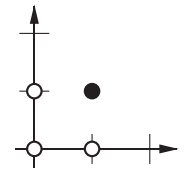 Perceptrón
Limitación
Una red perceptrón de una neurona puede dividir el espacio de datos en dos regiones por medio de un hiperplano (recta 2D, plano 3D, hiperplano multidimensional nD)
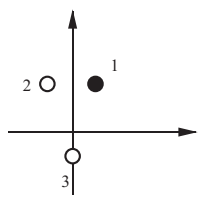 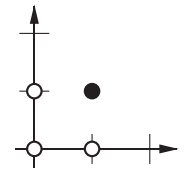 Convergencia en 1 época
Convergencia en 1 a 3 épocas
Perceptrón
Limitación
Una red perceptrón de una neurona puede dividir el espacio de datos en dos regiones por medio de un hiperplano (recta 2D, plano 3D, hiperplano multidimensional nD)
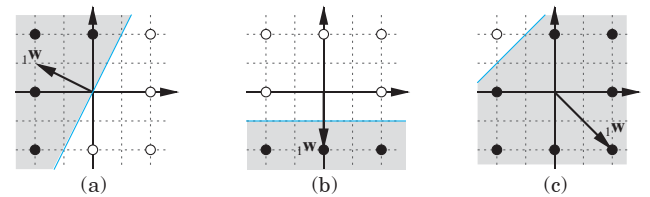 Perceptrón
Limitación
Una red perceptrón de una neurona puede dividir el espacio de datos en dos regiones por medio de un hiperplano (recta 2D, plano 3D, hiperplano multidimensional nD)
La regla de aprendizaje o entrenamiento de la red perceptrón de una capa garantiza convergencia de solución en un número finito de pasos sí y sólo sí existe solución (si el espacio de datos es linealmente separable)
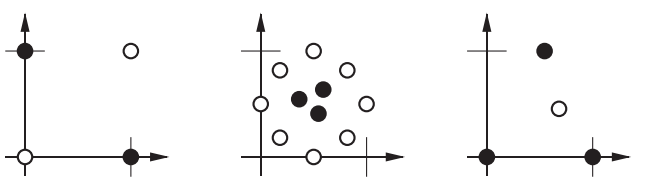 Perceptrón multineurona
Implementación
Dos categorías por cada neurona de salida: matriz de pesos sinápticos (una fila por neurona)
Cada neurona aplica una separación lineal del conjunto. 
Misma ley de aprendizaje que el perceptrón básico:
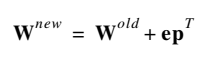 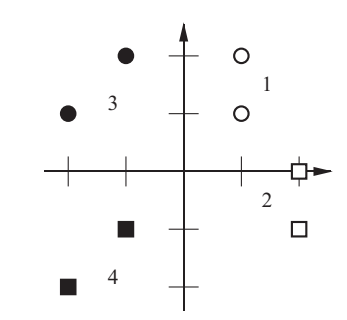 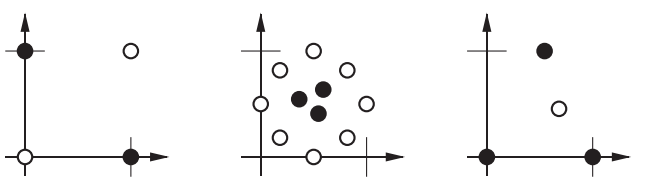 Varias categorías
Problemas inseparables linealmente
Perceptrón multineurona
Implementación
Dos categorías por cada neurona: matriz de pesos sinápticos (una fila por neurona)
Cada neurona aplica una separación lineal del conjunto
Misma ley de aprendizaje que el perceptrón básico:
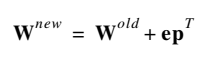 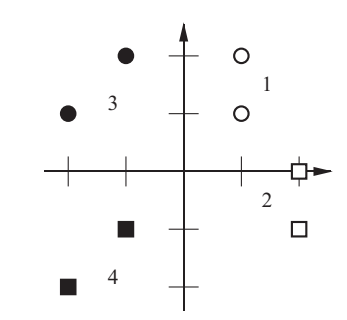 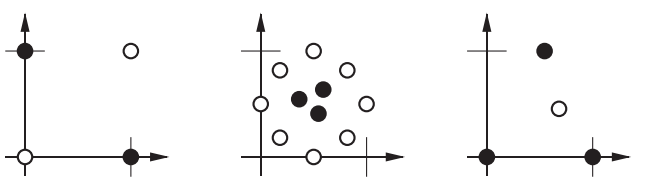 http://playground.tensorflow.org
Perceptrón multicapa
Implementación
Hiperplano o superficie de clasificación
Aprendizaje por backpropagation: el error de clasificación se alimenta de la salida de la red hacia la entrada
http://playground.tensorflow.org
Otras Configuraciones
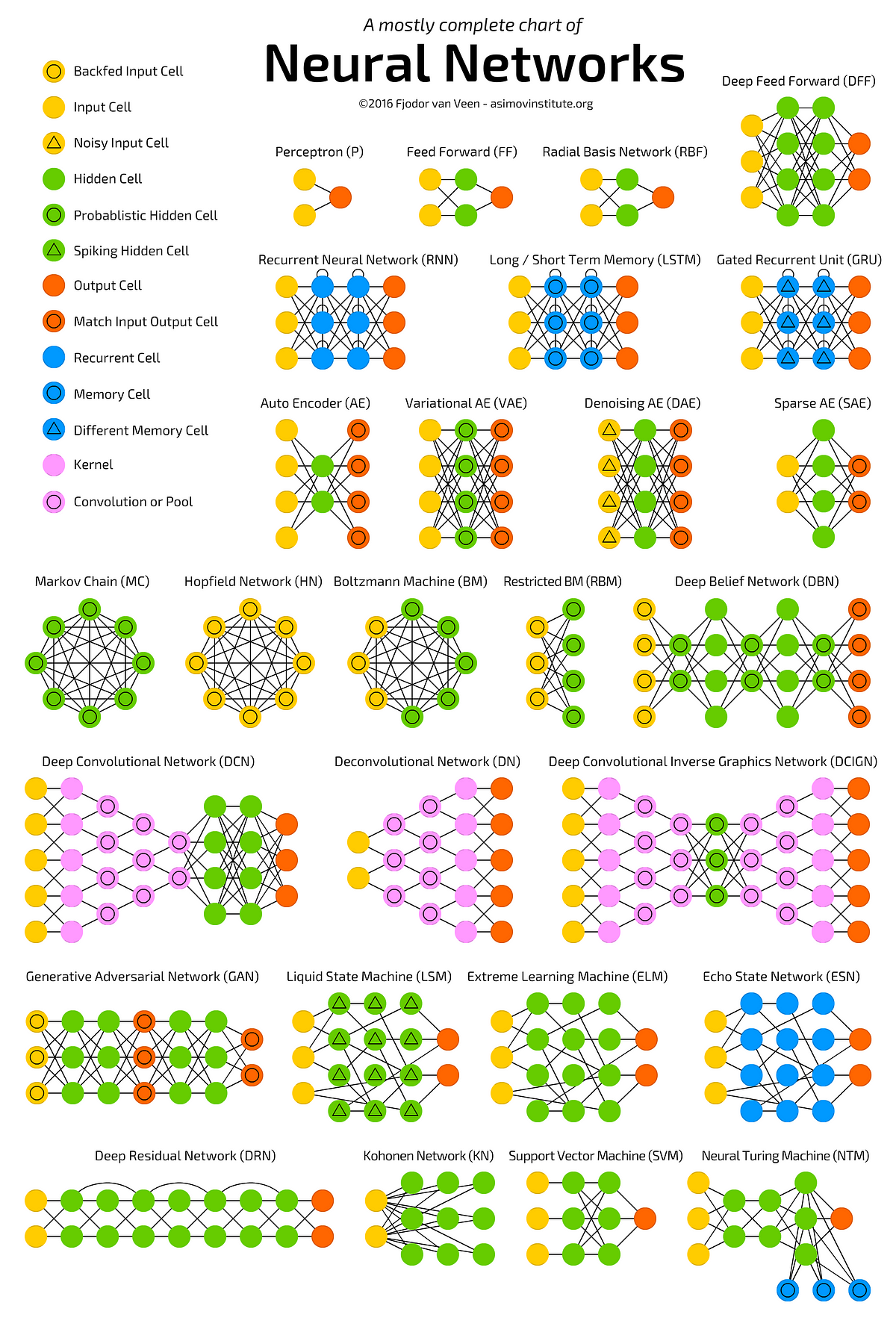 Otras Configuraciones
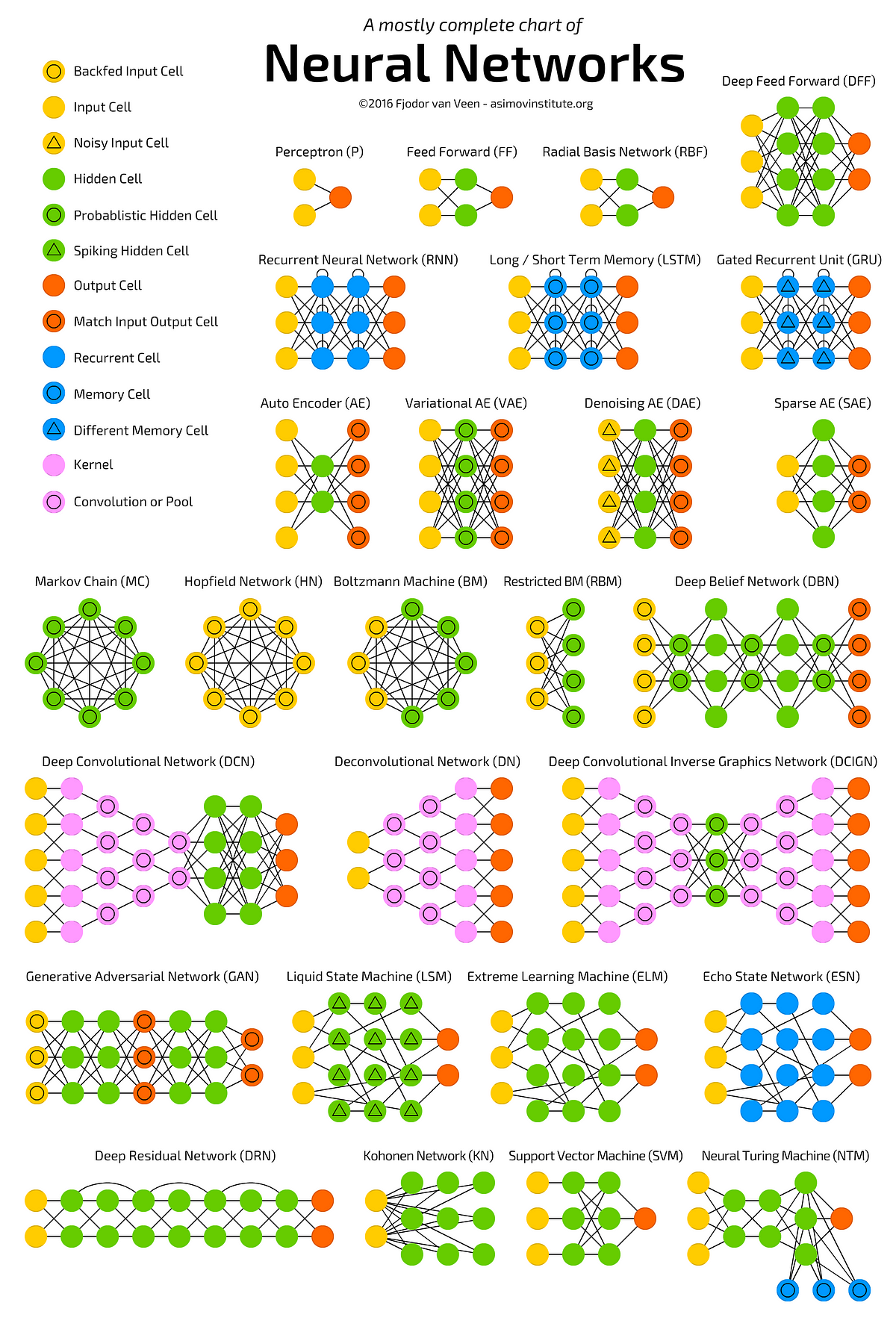 Redes Neuronales
Bibliografía
Neural Network Design, 2nd Edition. Hagan, Demuth, Beale, De Jesús. Caps 3 y 4.
http://playground.tensorflow.org
YouTube

Ampliación
Perceptron multicapa y backpropagation
Aproximación de funciones
Red de Kohonen
Red de Hopfield